Facilities Committee
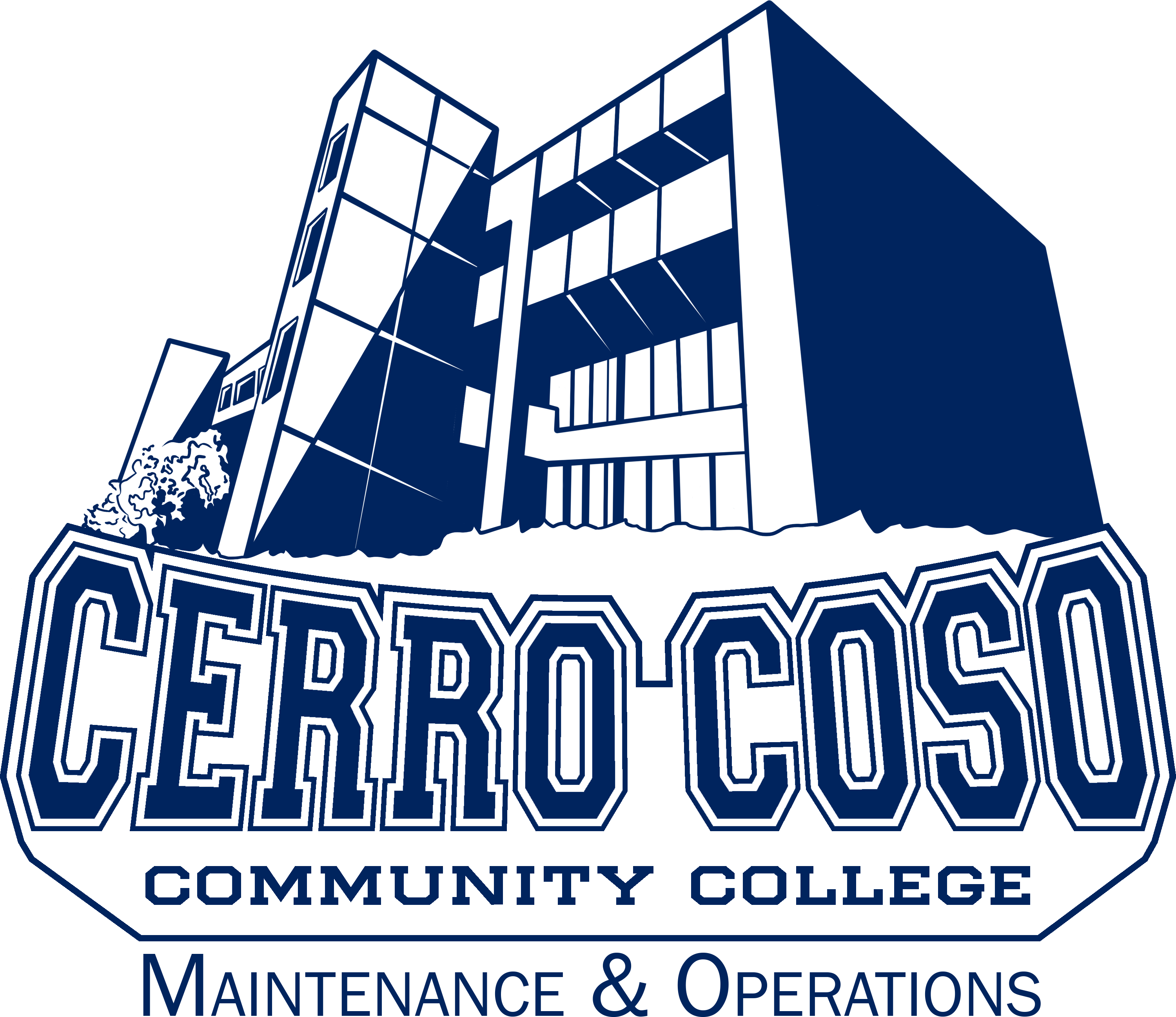 Cerro Coso Community College

Presented By: Cody Pauxtis
Director of Maintenance and Operations
Upcoming M&O Projects
Committee review Facility project requests digitally twice a month, vice waiting for meetings.
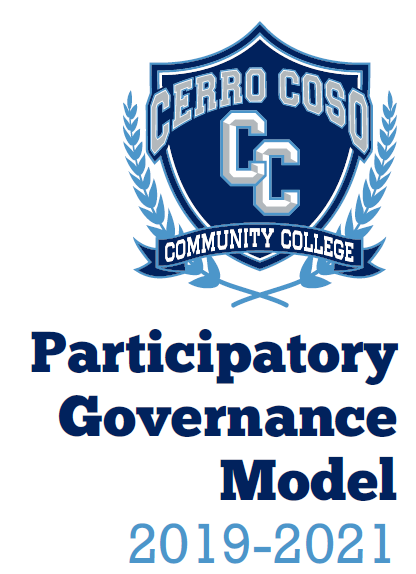 Meetings are to discuss Project updates that are too much for emails.  To review larger facility requests or to hear presentations on facility requests.
List action items for what needs to be go to Academic Senate, Classified Senate.
Committee members report back with feedback from Academic Senate and Classified Senate on any items that were needing to be presented.
Facilities Committee Guidance
Campus Life and Equity of the campuses:  Committee members are the representatives for the constituency group they represent to bring issues or even compliments to the committee.
Sports Complex 
College Heights Blvd.
Gym Parking lot
SMSR Projects
East wing air handlers
Cal-City CDC Paint
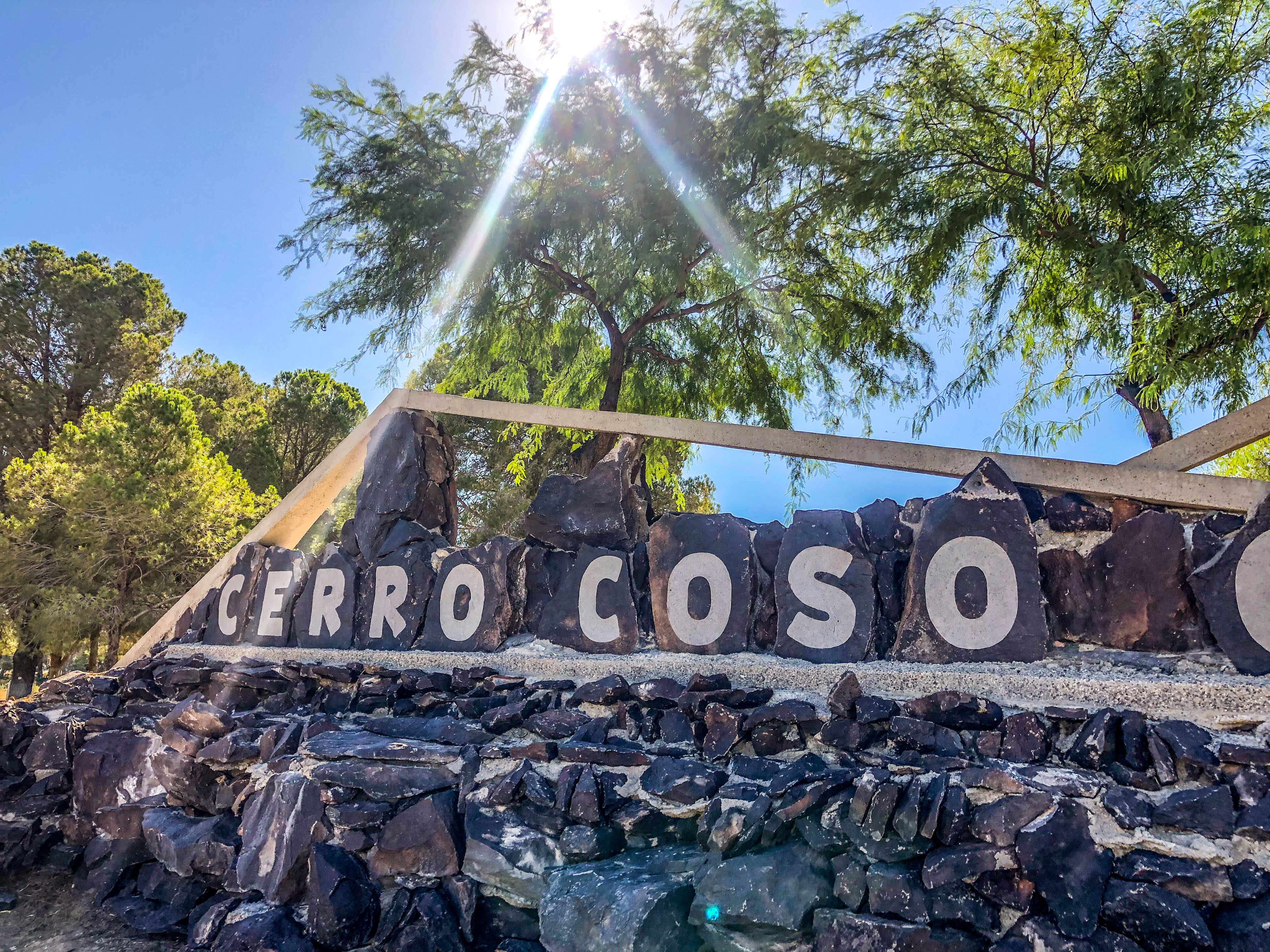 Measure J Project UpdatesDaniel Reed